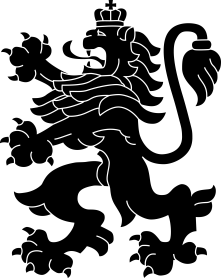 ПРЕДЛОЖЕНИЯ ЗА ПРОЕКТИ от общинските администрации от област Добрич във връзка с разработването на Целенасочена инвестиционна програма в подкрепа на развитието на Северозападна България (областите Видин, Монтана и Враца), Родопите, Странджа, погранични, планински и полупланински слабо развити райони
Институция: Областна администрация Добрич
Дирекция: АКРРДС
Презентиращ: Левент Назим
Предложение отОБЩИНСКА АДМИНИСТРАЦИЯ БАЛЧИК
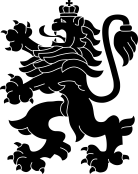 Дата: 12.05.2015 г.   Областен съвет за развитие на област Добрич
2
Предложения отОБЩИНСКА АДМИНИСТРАЦИЯ ГЕНЕРАЛ ТОШЕВО (1)
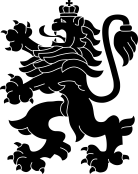 Дата: 12.05.2015 г.   Областен съвет за развитие на област Добрич
3
Предложения отОБЩИНСКА АДМИНИСТРАЦИЯ ГЕНЕРАЛ ТОШЕВО (2)
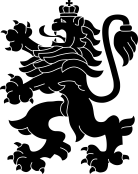 Дата: 12.05.2015 г.   Областен съвет за развитие на област Добрич
4
Предложения отОБЩИНСКА АДМИНИСТРАЦИЯ ГРАД ДОБРИЧ (1)
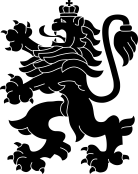 Дата: 12.05.2015 г.   Областен съвет за развитие на област Добрич
5
Предложения отОБЩИНСКА АДМИНИСТРАЦИЯ ГРАД ДОБРИЧ (2)
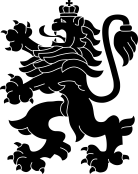 Дата: 12.05.2015 г.   Областен съвет за развитие на област Добрич
6
Предложения отОБЩИНСКА АДМИНИСТРАЦИЯ ДОБРИЧКА (1)
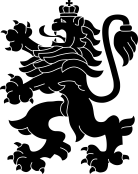 Дата: 12.05.2015 г.   Областен съвет за развитие на област Добрич
7
Предложения отОБЩИНСКА АДМИНИСТРАЦИЯ ДОБРИЧКА (2)
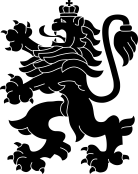 Дата: 12.05.2015 г.   Областен съвет за развитие на област Добрич
8
Предложения отОБЩИНСКА АДМИНИСТРАЦИЯ ДОБРИЧКА (3)
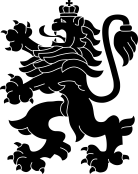 Дата: 12.05.2015 г.   Областен съвет за развитие на област Добрич
9
Предложения отОБЩИНСКА АДМИНИСТРАЦИЯ ДОБРИЧКА (4)
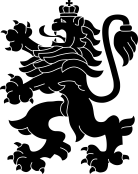 Дата: 12.05.2015 г.   Областен съвет за развитие на област Добрич
10
Предложения отОБЩИНСКА АДМИНИСТРАЦИЯ ДОБРИЧКА (5)
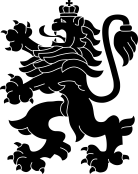 Дата: 12.05.2015 г.   Областен съвет за развитие на област Добрич
11
Предложения отОБЩИНСКА АДМИНИСТРАЦИЯ ДОБРИЧКА (6)
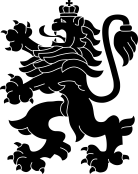 Дата: 12.05.2015 г.   Областен съвет за развитие на област Добрич
12
Предложения отОБЩИНСКА АДМИНИСТРАЦИЯ КАВАРНА (1)
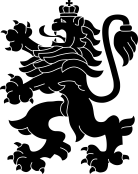 Дата: 12.05.2015 г.   Областен съвет за развитие на област Добрич
13
Предложения отОБЩИНСКА АДМИНИСТРАЦИЯ КАВАРНА (2)
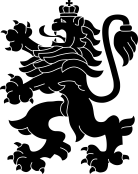 Дата: 12.05.2015 г.   Областен съвет за развитие на област Добрич
14
Предложения отОБЩИНСКА АДМИНИСТРАЦИЯ КРУШАРИ
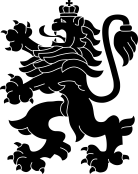 Дата: 12.05.2015 г.   Областен съвет за развитие на област Добрич
15
Предложения отОБЩИНСКА АДМИНИСТРАЦИЯ ТЕРВЕЛ (1)
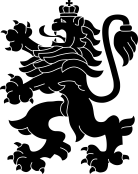 Дата: 12.05.2015 г.   Областен съвет за развитие на област Добрич
16
Предложения отОБЩИНСКА АДМИНИСТРАЦИЯ ТЕРВЕЛ (2)
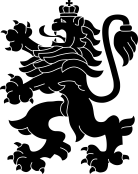 Дата: 12.05.2015 г.   Областен съвет за развитие на област Добрич
17
Предложения отОБЩИНСКА АДМИНИСТРАЦИЯ ТЕРВЕЛ (3)
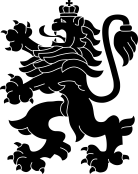 Дата: 12.05.2015 г.   Областен съвет за развитие на област Добрич
18
Предложения отОБЩИНСКА АДМИНИСТРАЦИЯ ШАБЛА (1)
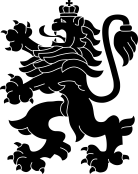 Дата: 12.05.2015 г.   Областен съвет за развитие на област Добрич
19
Предложения отОБЩИНСКА АДМИНИСТРАЦИЯ ШАБЛА (2)
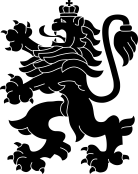 Дата: 12.05.2015 г.   Областен съвет за развитие на област Добрич
20
Предложения отОБЩИНСКА АДМИНИСТРАЦИЯ ШАБЛА (3)
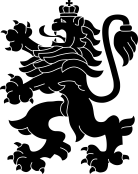 Дата: 12.05.2015 г.   Областен съвет за развитие на област Добрич
21
Предложения отОБЩИНСКА АДМИНИСТРАЦИЯ ШАБЛА (4)
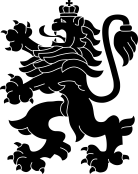 Дата: 12.05.2015 г.   Областен съвет за развитие на област Добрич
22
Предложения отОБЩИНСКА АДМИНИСТРАЦИЯ ШАБЛА (5)
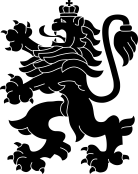 Дата: 12.05.2015 г.   Областен съвет за развитие на област Добрич
23
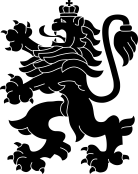 БЛАГОДАРЯ ЗА ВНИМАНИЕТО!
Дата: 12.05.2015 г.   Областен съвет за развитие на област Добрич
24